A
B
C
Task:

1) Drag the names below under the correct structure.  Make sure everyone in your group understands the reason the name is what it is!
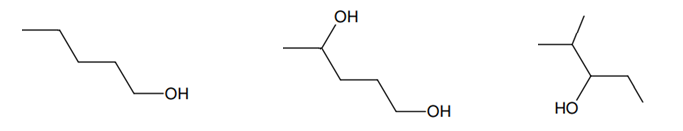 3-bromo-1-chlorohexane
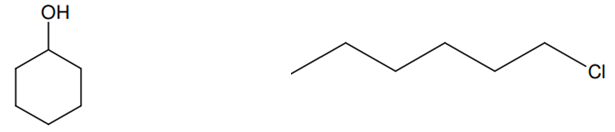 D
E
trichlorofluoromethane
2-methylpentan-3-ol
2) Add textboxes to the slides giving the names of the remaining structures. Again, make sure everyone in your group understands the reason the name is what it is!
H
G
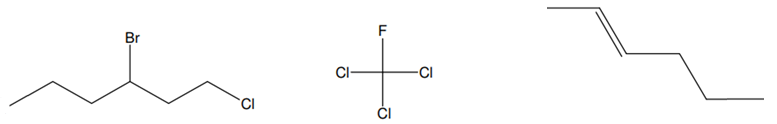 F
A
B
C
Task:

1) Drag the names below under the correct structure.  Make sure everyone in your group understands the reason the name is what it is!
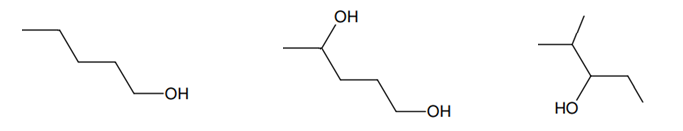 pentan-1-ol
pentan-1,4-diol
2-methylpentan-3-ol
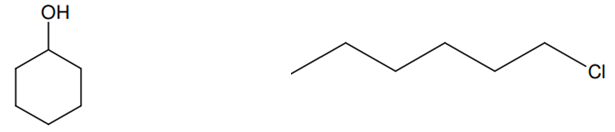 D
E
1-chlorohexane
2) Add textboxes to the slides giving the names of the remaining structures. Again, make sure everyone in your group understands the reason the name is what it is!
cyclohexanol
H
G
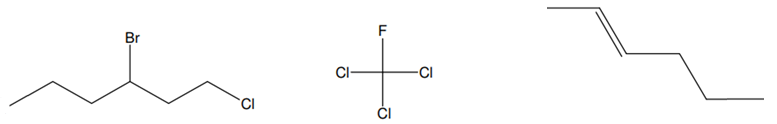 F
hex-2-ene
3-bromo-1-chlorohexane
trichlorofluoromethane
In this problem, you can calculate a value for the enthalpy change of formation of butane using a Hess cycle and the enthalpy changes of combustion of butane and its elements.
i) Rearrange the images below to create the equation representing the formation of 1 mole of butane from its elements in their standard states.
ii) Rearrange the remaining images to create an enthalpy (Hess) cycle to show the relationship between the formation of butane from carbon and hydrogen to the combustion of these elements to give carbon dioxide and water.
 
 
 






Use your enthalpy cycle to calculate a value for the standard enthalpy change of formation of butane.
4 CO2(s)    +     5H2O(g)
4 C(s)    +     5H2(g)
DH2
DH1
DH3
Butane: C4H10
C4H10(g)
DH1   =  DH2 - DH3
	 =
In this problem, you can calculate a value for the enthalpy change of formation of butane using a Hess cycle and the enthalpy changes of combustion of butane and its elements.
i) Rearrange the images below to create the equation representing the formation of 1 mole of butane from its elements in their standard states.
ii) Rearrange the remaining images to create an enthalpy (Hess) cycle to show the relationship between the formation of butane from carbon and hydrogen to the combustion of these elements to give carbon dioxide and water.
 
 
 






Use your enthalpy cycle to calculate a value for the standard enthalpy change of formation of butane.
DH1
4 C(s)    +     5H2(g)
C4H10(g)
DH2
DH3
Butane: C4H10
4 CO2(s)    +     5H2O(g)
DH1   =  DH2 - DH3
	 = 4x(-393) + 5x(-286) - (-2877)   = - 125
Place the following statements in chronological order to describe what happens in a catalytic converter:
The bonds within the pollutant molecules are weakened
This lowers the activation energy for the reactions that subsequently take place
The catalyst is regenerated and can go onto catalyse further reactions
The product molecules are desorbed and leave the catalytic converter
Pollutant molecules enter the catalytic converter from the engine
Bonds then break in the reactants and new bonds are made in the products
Pollutant molecules are adsorbed onto the catalyst surface
Place the following statements in chronological order to describe what happens in a catalytic converter:
Pollutant molecules enter the catalytic converter from the engine
Pollutant molecules are adsorbed onto the catalyst surface
The bonds within the pollutant molecules are weakened
This lowers the activation energy for the reactions that subsequently take place
Bonds then break in the reactants and new bonds are made in the products
The product molecules are desorbed and leave the catalytic converter
The catalyst is regenerated and can go onto catalyse further reactions
Arrange these particles into an appropriate format to show what happens on the catalyst surface to convert CO to CO2.  Add labels
O atom remains on the catalyst surface to undergo further reaction
CO2 is formed & is desorbed from the catalyst surface
Pt
O
C
Arrange these particles into an appropriate format to show what happens on the catalyst surface to convert CO to CO2.  Add labels
O atom remains on the catalyst surface to undergo further reaction
Bonds start to break between o atoms
Bond starts to form between C + O
CO2 is formed & is desorbed from the catalyst surface
Pt
O
C
Drag the structures and names into the correct boxes
NOTE: Compounds in the same coloured box are isomers of each other
C5H12
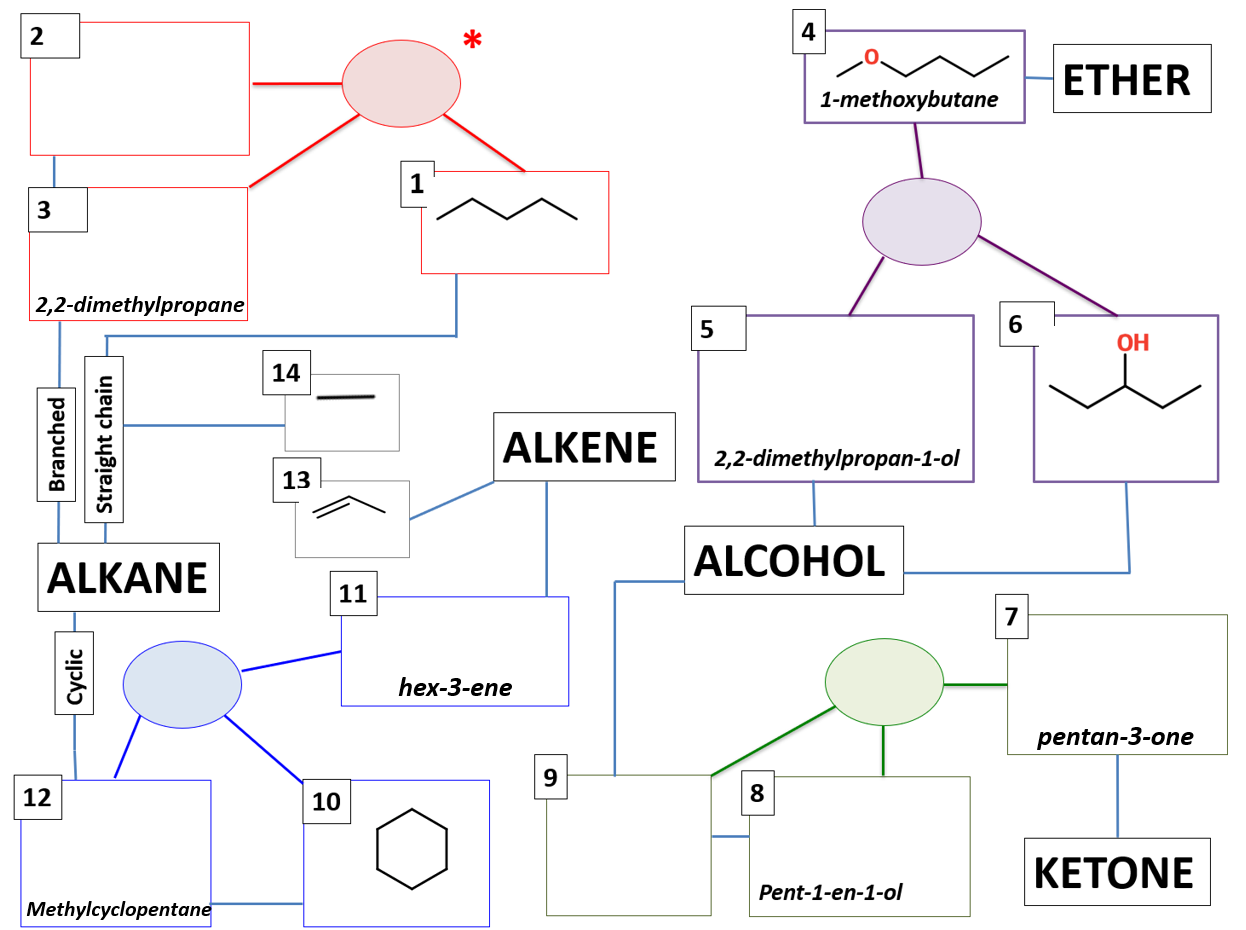 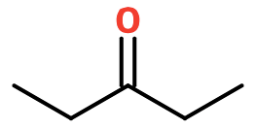 C5H12O
C5H10O
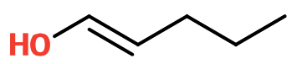 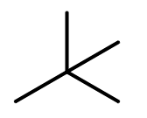 C6H12
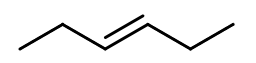 2-methylbutane
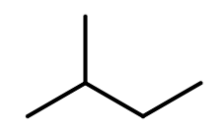 pentane
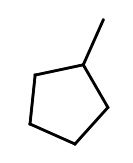 pentan-3-ol
ethane
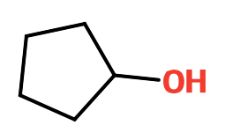 cyclopentanol
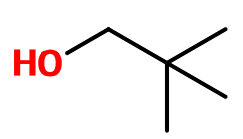 propene
cyclohexane
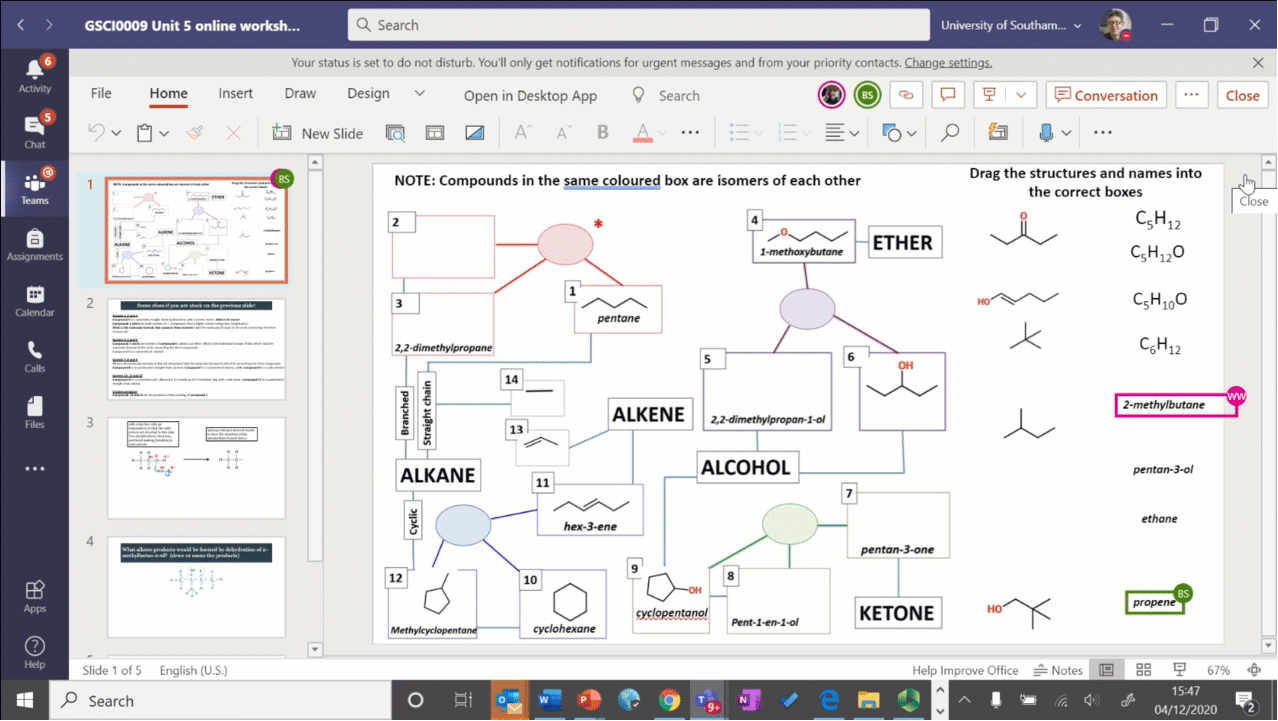 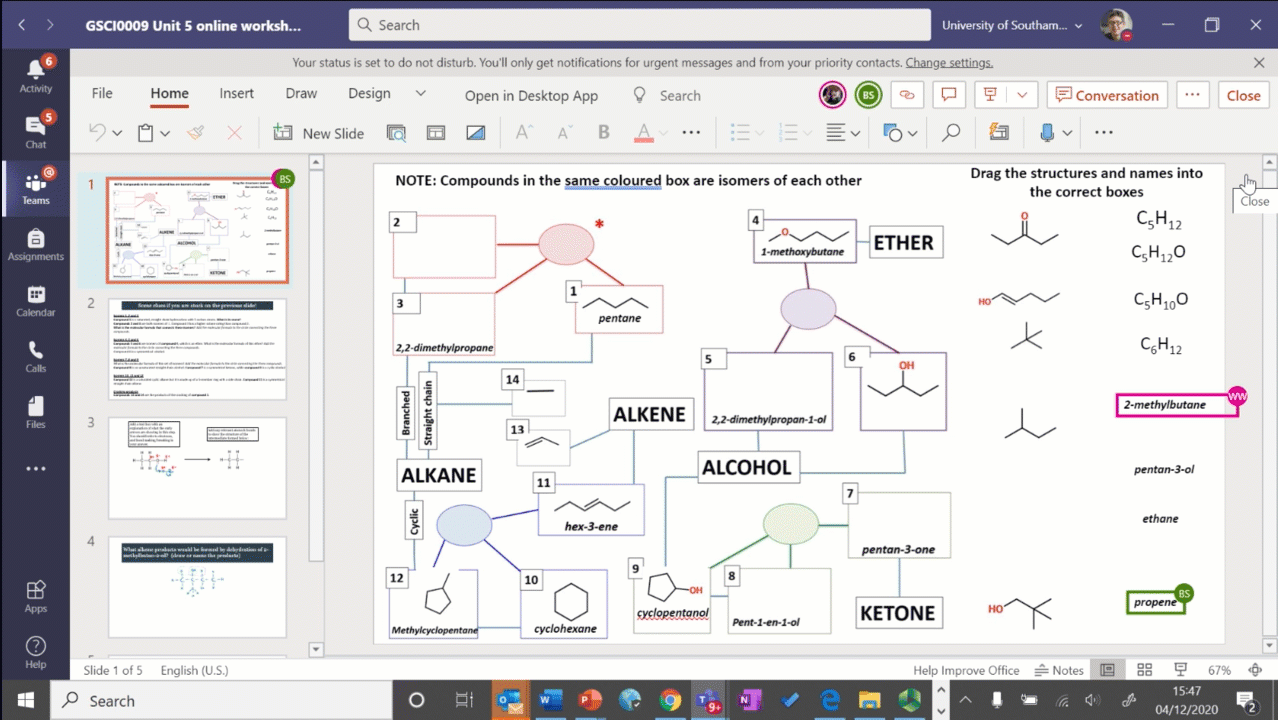 Drag the structures and names into the correct boxes
NOTE: Compounds in the same coloured box are isomers of each other
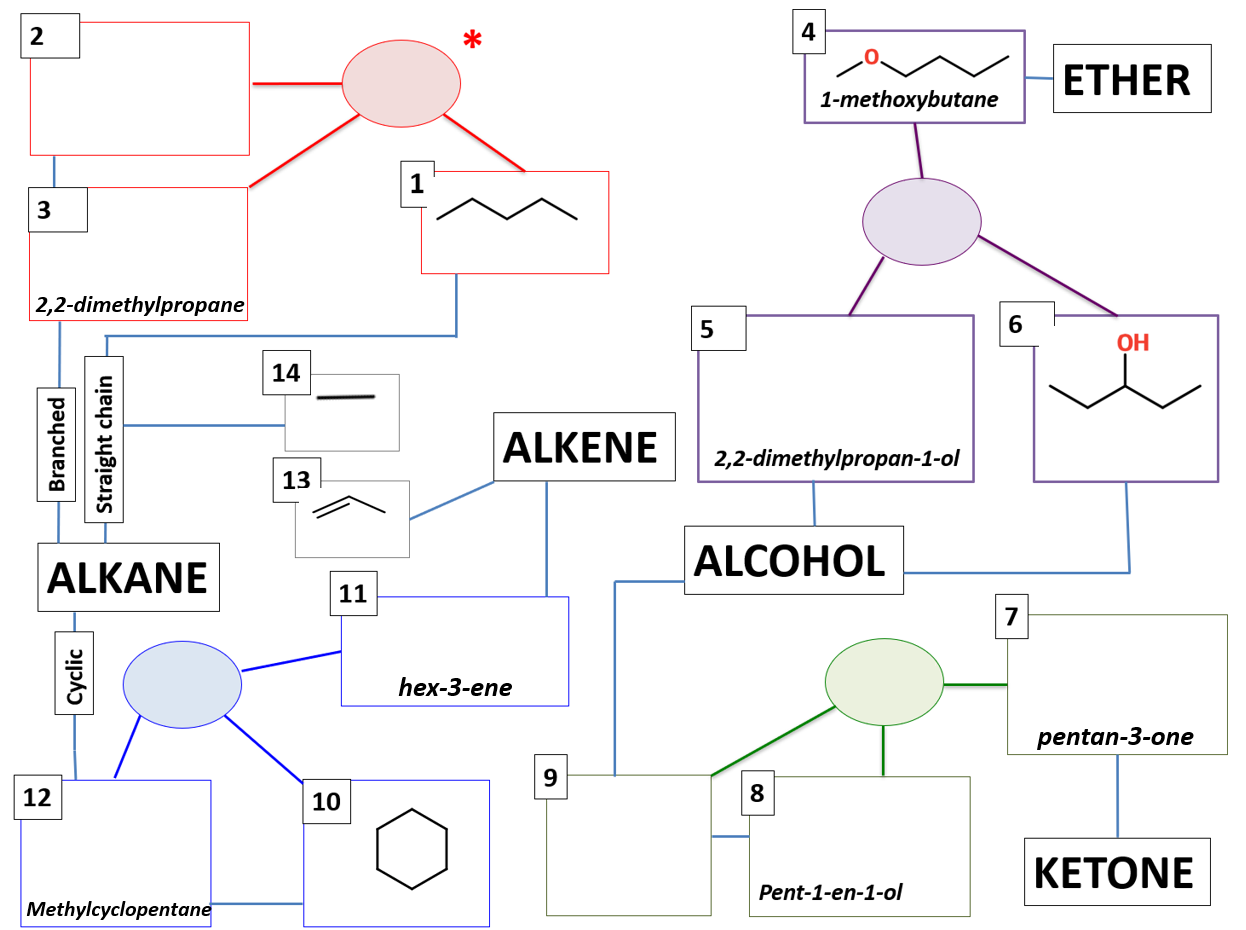 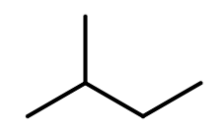 C5H12
2-methylbutane
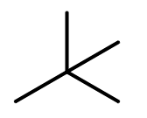 pentane
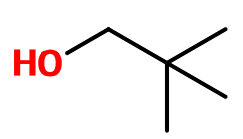 ethane
pentan-3-ol
C5H12O
propene
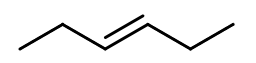 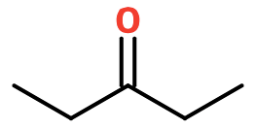 C5H10O
C6H12
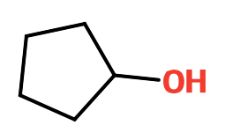 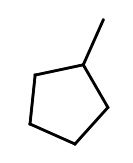 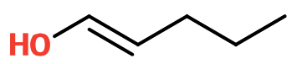 cyclopentanol
cyclohexane
Add a text box with an explanation of what the curly arrows are showing in this step.  You should refer to electrons, and bond making/breaking in your answer.
Add any relevant atoms & bonds to show the structure of the intermediate formed below:
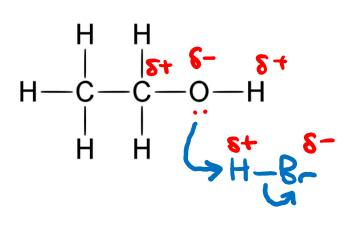 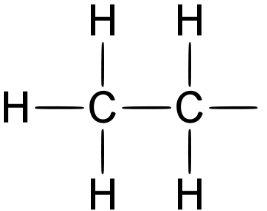 Add any relevant atoms & bonds to show the structure of the intermediate formed below:
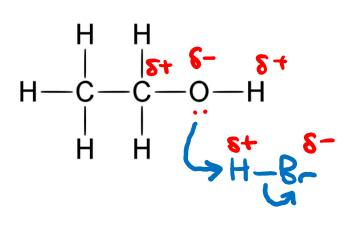 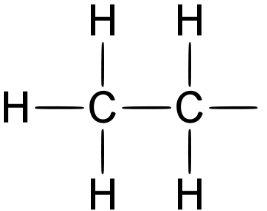 The curly arrows show the movement of the electrons from one atom to another. The oxygen atom is donating its lone pair to hydrogen, forming a bond with it. As a result of this, the H-Bond is broken, and the Br takes the electrons because it is more electronegative than H
Identify the errors in the mechanism shown and add labels to explain what is wrong with the answers
What is/are the error(s) here?

Enter text
What is/are the error(s) here?

Enter text
What is/are the error(s) here?

Enter text
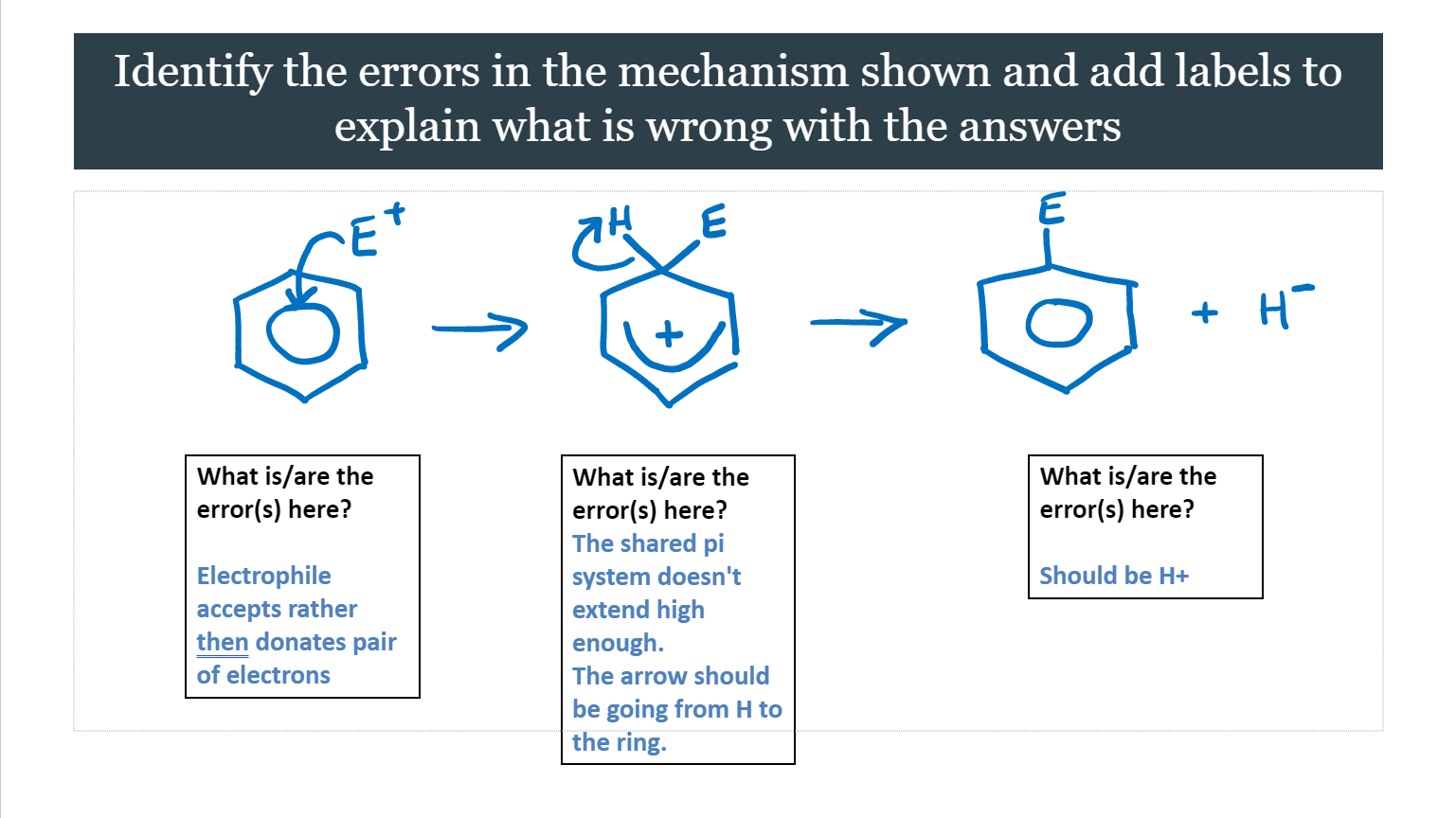 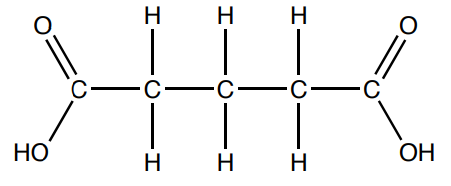 pentan-1,5-dioic acid
Molecular formula
C5H8O4
Infrared Absorption Peaks (IR Spectroscopy)
Fragmentation Peaks (Mass Spectrometry)
.
1H NMR Data
How many peaks would there be in the 13C spectrum of the compound?
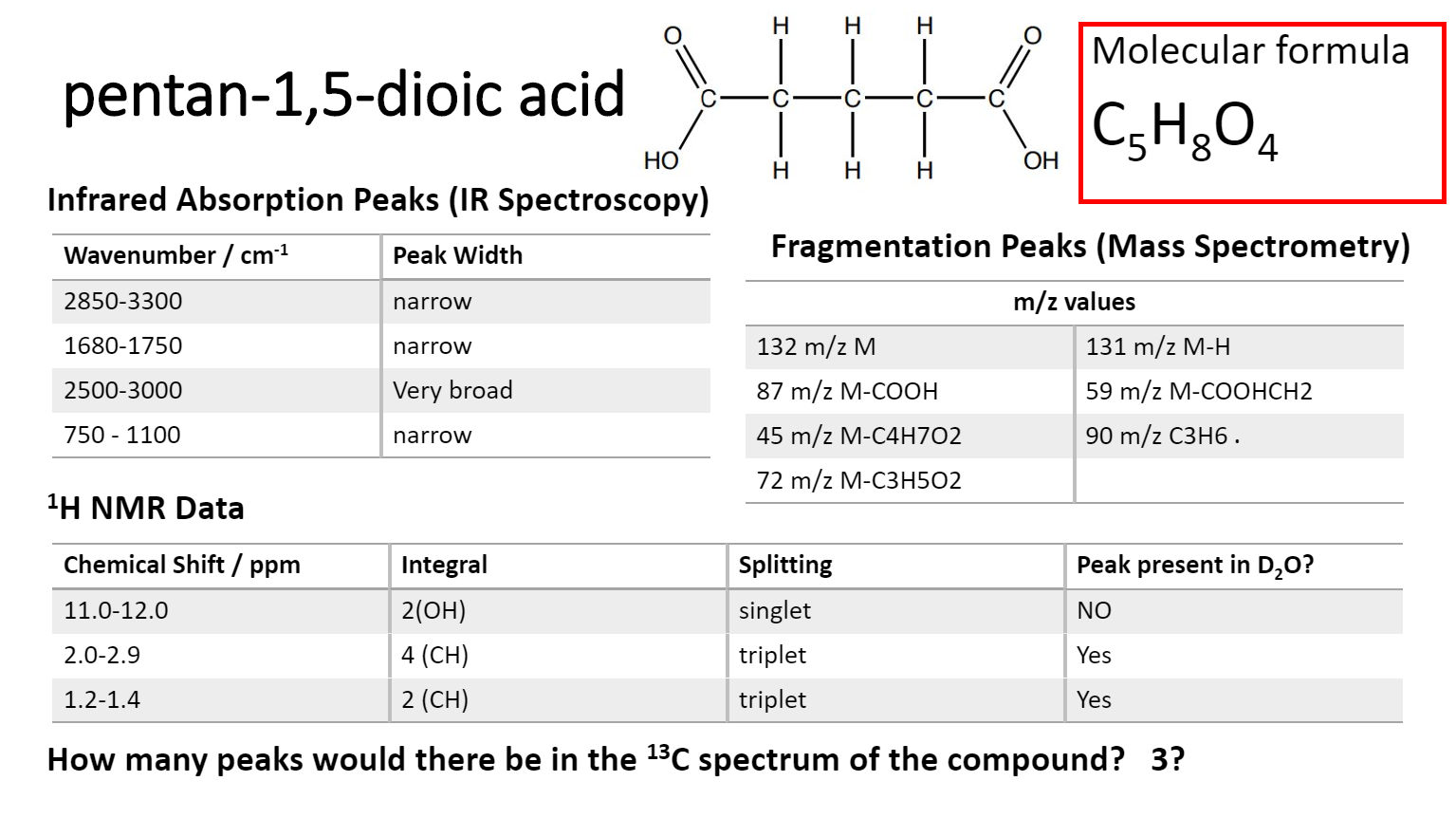 Part 1 – On the introduction tab, explore the different solutions, views and tools, then answer the questions below
Q1) a) What is the difference between a strong acid and a weak acid?
[replace this text with your answer]
Q1) b) How is this shown visually in the simulation? (In your answer, 	refer to the different types of particles present in the solution)
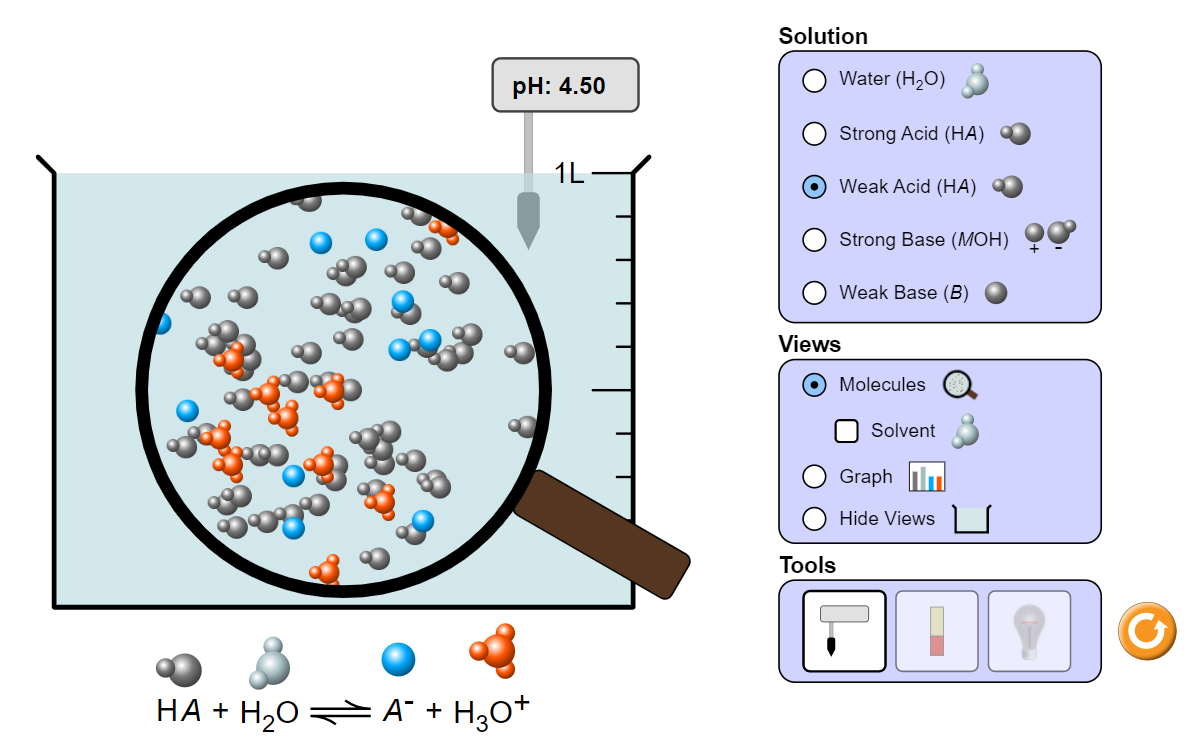 [replace this text with your answer]
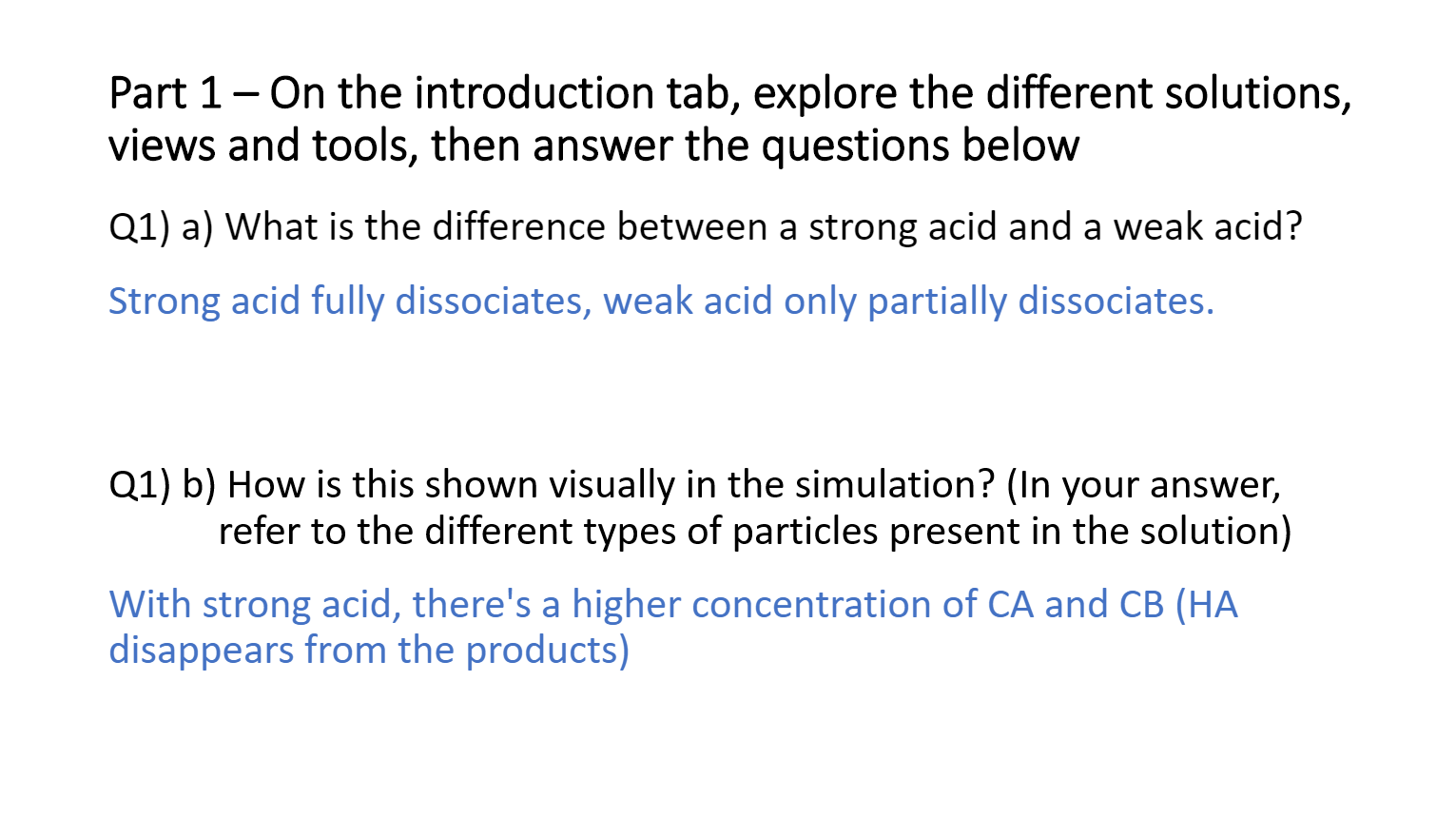 Have a discussion about the points below and add some notes about what you discuss.  Spend ~4 mins on each point.
1) What are the strengths and weaknesses that students typically display? (think broadly)
Type your answer here by replacing this text
2) Explore ways in which a student might go about developing their strengths and weaknesses whilst at University and and give some of your suggestions below.
Type your answer here by replacing this text
Have a discussion about the points below and add some notes about what you discuss.  Spend ~4 mins on each point.
1) What are the strengths and weaknesses that students typically display? (think broadly)
Weaknesses= time management.
Lack of motivation
Being too social interfers with study time.
Many distractions.
Strengths = Good when working in a team, determination to do well.
2) Explore ways in which a student might go about developing their strengths and weaknesses whilst at University and and give some of your suggestions below.
Make time table to improve time management skills.
Work with other students to motivation.
Consider statements 1 – 8 below.  What are the challenges and risks associated with each one?  Make notes in the table
Consider statements 1 – 8 below.  What are the challenges and risks associated with each one?  Make notes in the table
Let’s get started…
Discuss the following questions in your groups:

As you work through Semester 2, how would you describe your levels of motivation? Are you always highly motivated? Has anything changed during the year?


During the foundation year has your level of motivation varied, and if so, what are the likely triggers for that variation? 


Looking ahead, how will you maintain high levels of motivation in order to achieve your ambitions?
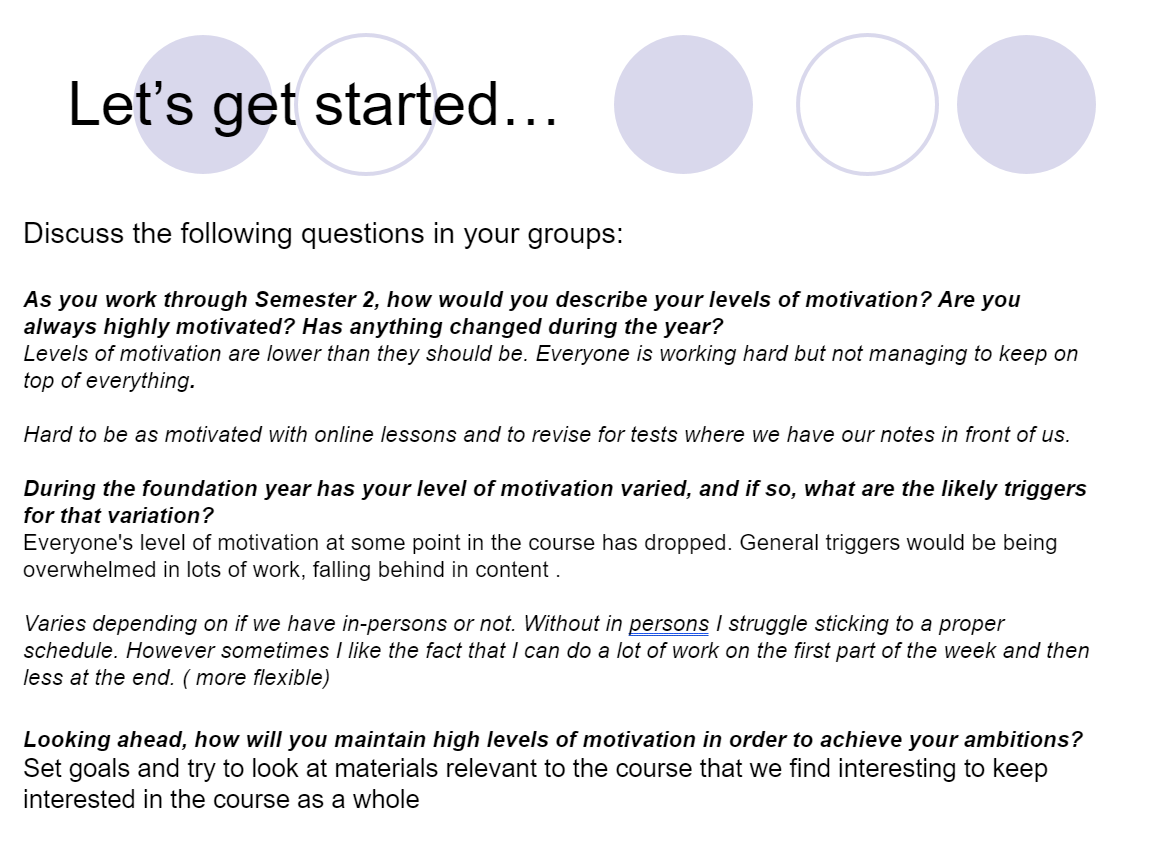